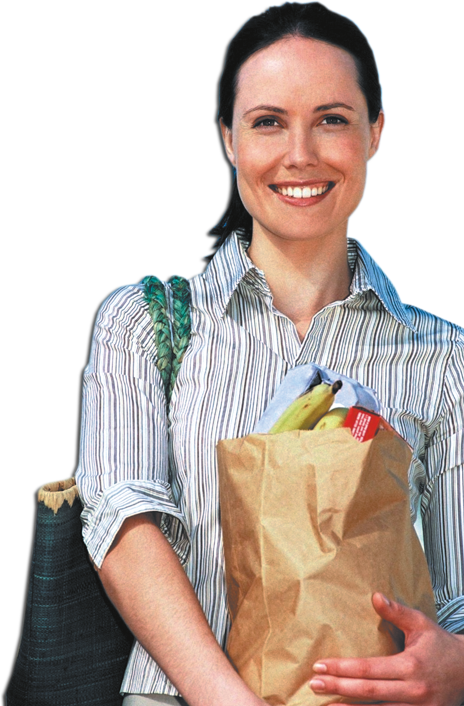 Retail Systems - Bulgaria
IT solutions driving your business
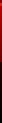 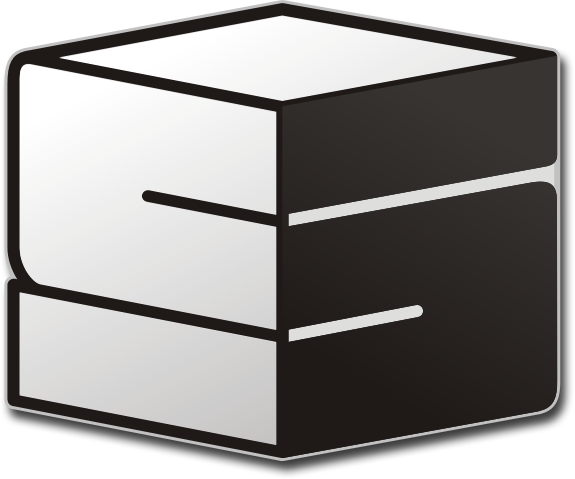 Retail Systems - Bulgaria

Company Presentation
R7/11.11.2010
Retail Systems – Bulgaria
Profile:
 At this company we are dedicated to serve the retail business
 Our mission is to provide high-end solutions to our customers and partners built around first class software, hardware and system integration services
 We strive to provide complete service to the customer – since business case analysis through consultancy, building solution and after-sales support and service
 We deliver high quality products through direct partnership with leading global manufacturers
 We offer broad product portfolio to fulfill every customer demand
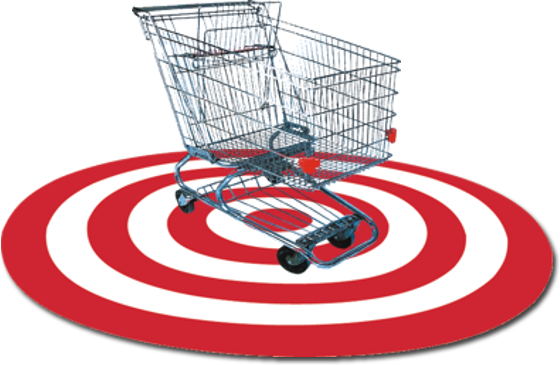 About us
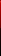 Retail Systems – Bulgaria
IT solutions driving your business
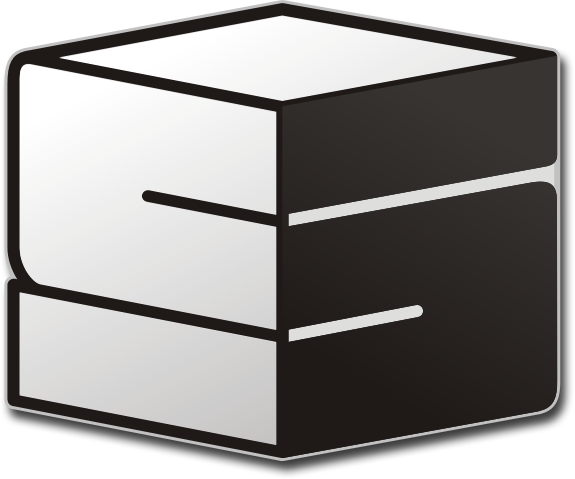 Premium Partners
EAS anti-theft security and loss prevention solutions
 Source tagging programmes
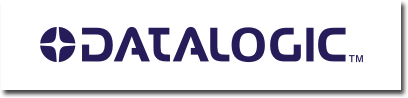 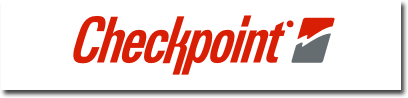 Barcode scanners
 Mobile computers
POS systems
 Self-service and self-checkout systems
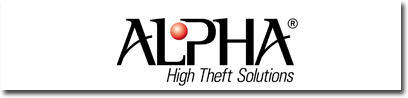 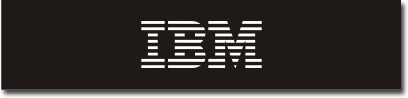 High theft solutions
 Open display security
Retail and Industrial scales
 Wrapping and packaging machines
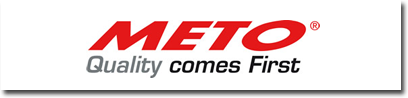 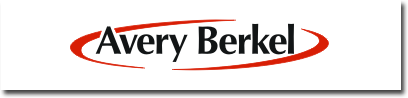 Retail merchandising solutions
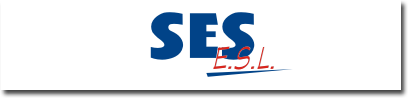 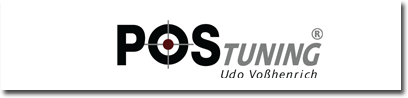 Shelf optimization solutions
Electronic Shelf Labels
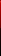 Partners
Retail Systems – Bulgaria
IT solutions driving your business
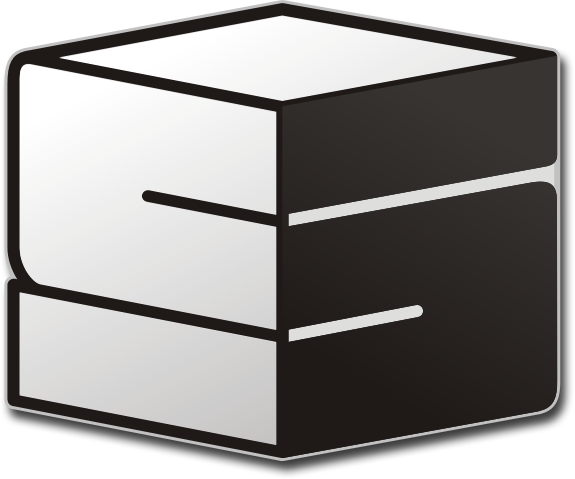 Clients
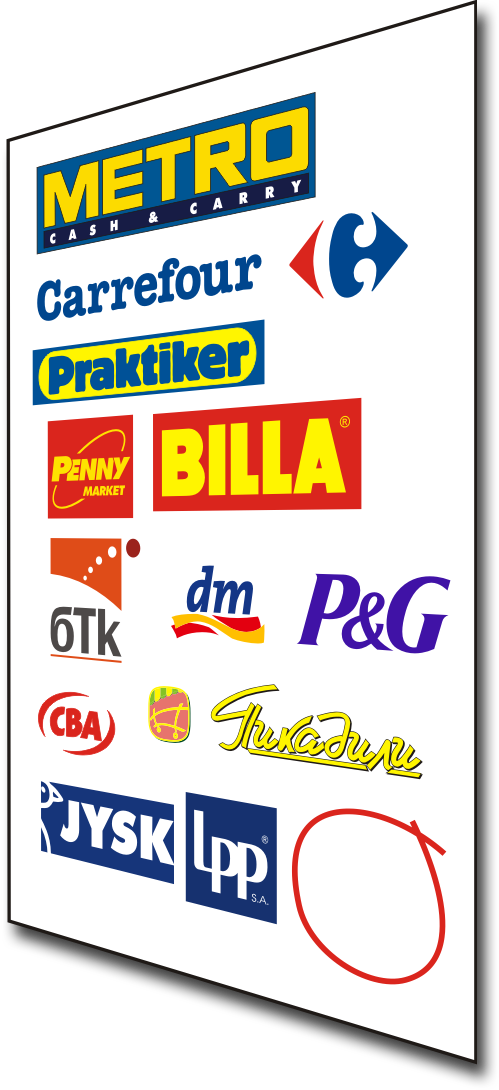 Since our first installation in early 1995 more than 1500 customers from all around the country prefer our products and services. RETAIL SYSTEMS is one of the main IT & AIDC solutions supplier in Bulgaria today!
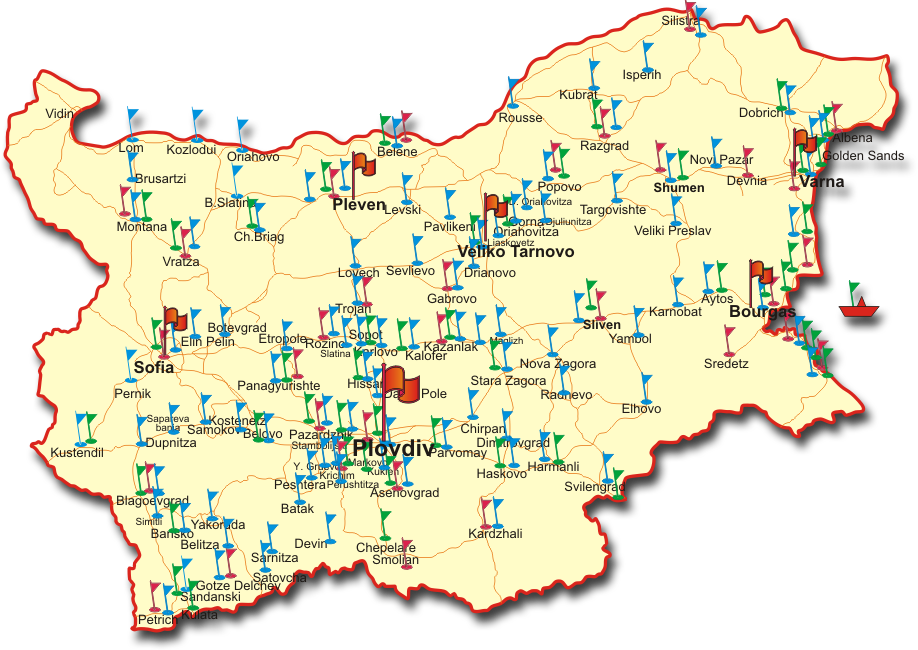 We keep
this space
for you!
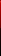 Clients
Retail Systems – Bulgaria
IT solutions driving your business
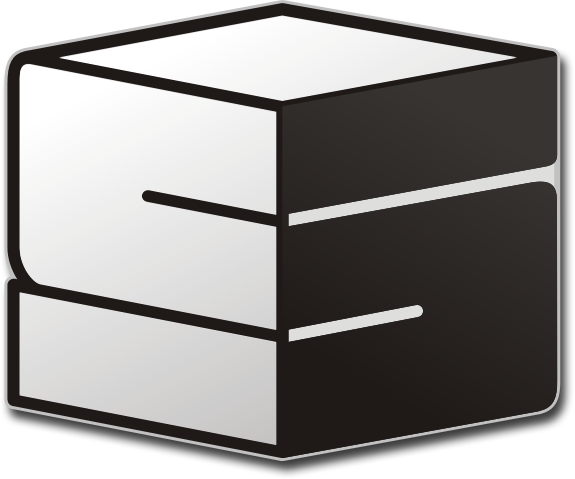 Offices
Our infrastructure of offices in the major cities of the country enable us to be close to our customers and render service at any point it is required.
Head Quarter:
 Plovdiv

Regional Offices:
 Sofia
 Varna
 Bourgas
 Pleven
 Veliko Tarnovo
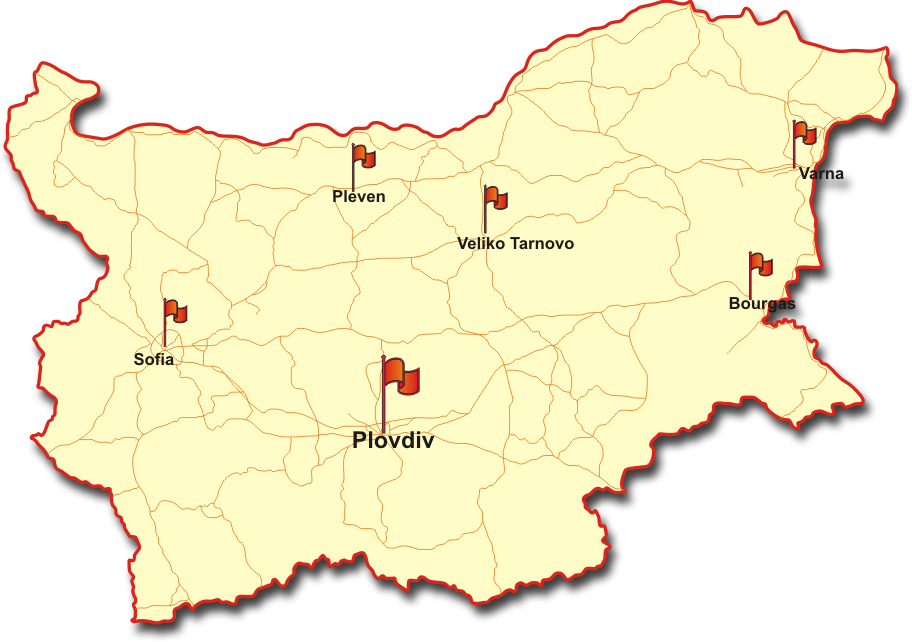 Did you know ?
 There is a 56%* chance that we have office in your city
 Or, if not, there is a 82%* chance that we are no longer than 50 km away from you

*) Percentage calculated on the statistics of population among cities in the country
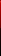 Offices
Retail Systems – Bulgaria
IT solutions driving your business
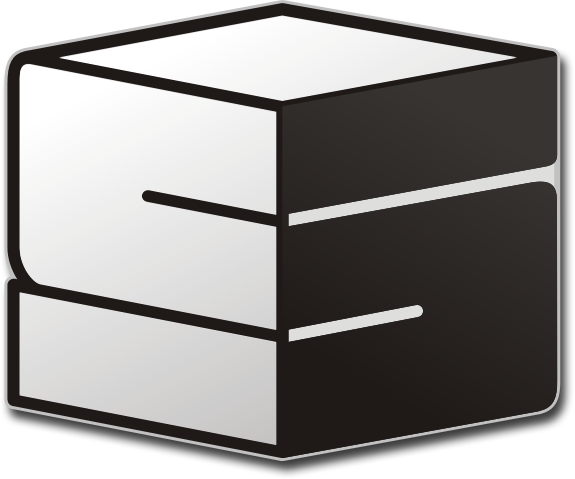 Software solutions
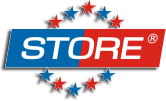 The STORE® system is proven software for retail stores management and automation:
 Complete Back-Office automation
 Optimized easy-to-use Front-Office/POS
 Mobile terminal support for everyday tasks automation
 Supply chain management (SCM)
 Centralized control of the whole chain
 Automated re-ordering
 Customer loyalty bonus systems
 Traceability and expiration dates control
 100% real-time
 Off-Line emergency system
 Embedded support for broad range of specialized POS hardware
 Controlling of operational expenses
 Local and light-weight manufacturing automation
 Intelligent and intuitive user interface
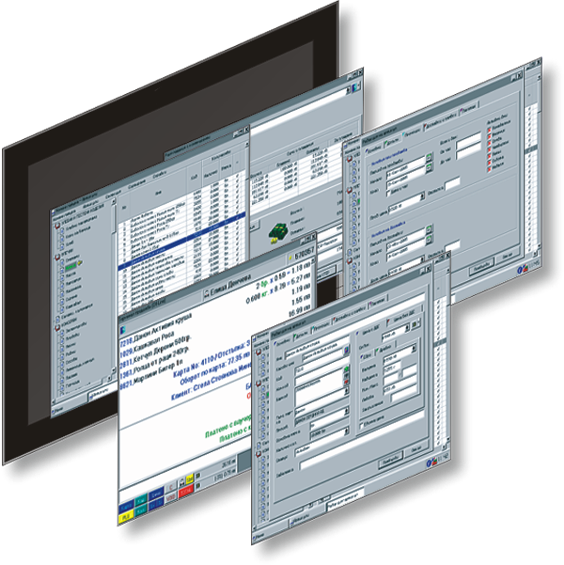 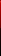 STORE® software
Retail Systems – Bulgaria
IT solutions driving your business
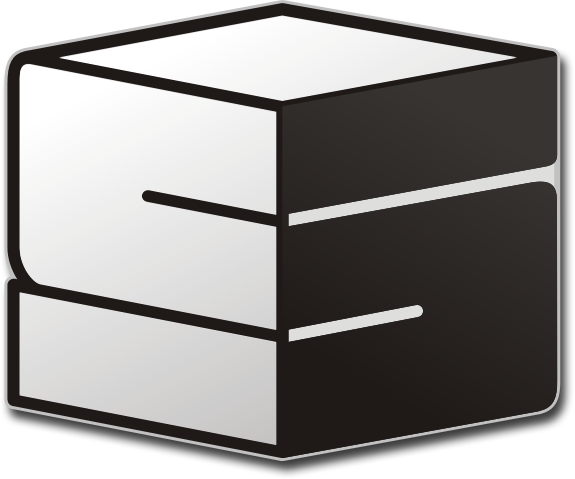 Barcode scanners
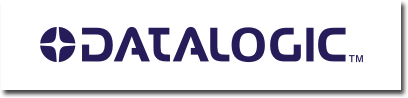 High-performance retail POS barcode scanners – Magellan®
 Bi-optic in-counter scanners
 Single-plane in-counter and on-counter scanners
 Handheld barcode scanners – QuickScan®, Gryphon®
 Corded
 Cordless – Bluetooth and RF
 Industrial rugged scanners – PowerScan®, designed to works in harsh industrial environment
 Application/market sectors – retail, warehousing, manufacturing, logistics, postal services, banking, healthcare, public administration and many others
 Supported barcodes – all standard 1D and 2D barcodes (depending on the model) including GS1 DataBar and DataMatrix
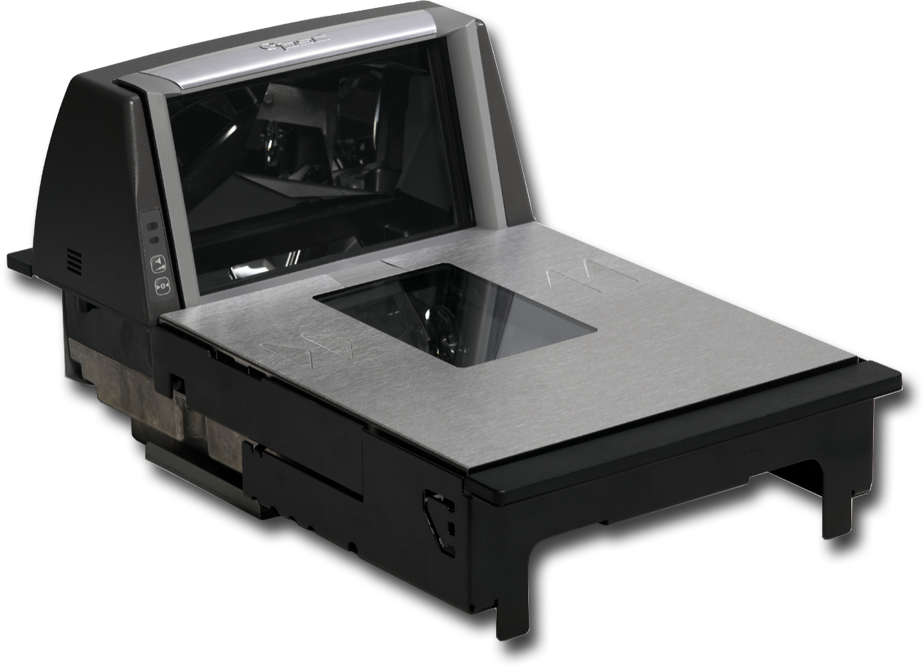 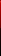 Datalogic Scanning
Retail Systems – Bulgaria
IT solutions driving your business
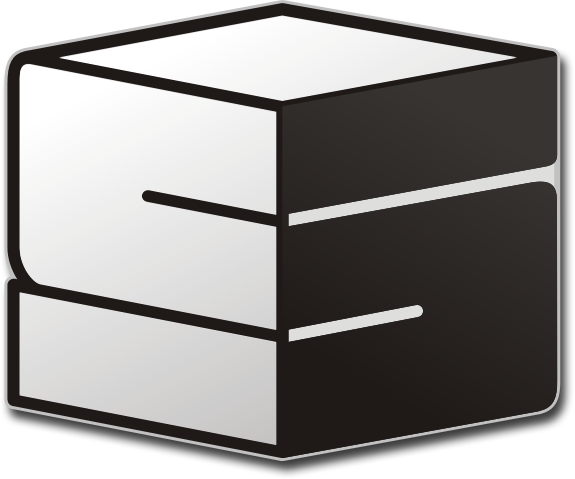 Mobile computers
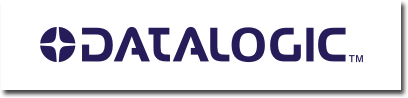 Broad range of rugged mobile computers with integrated barcode scanner, touch-screen display and rich set of communication options.
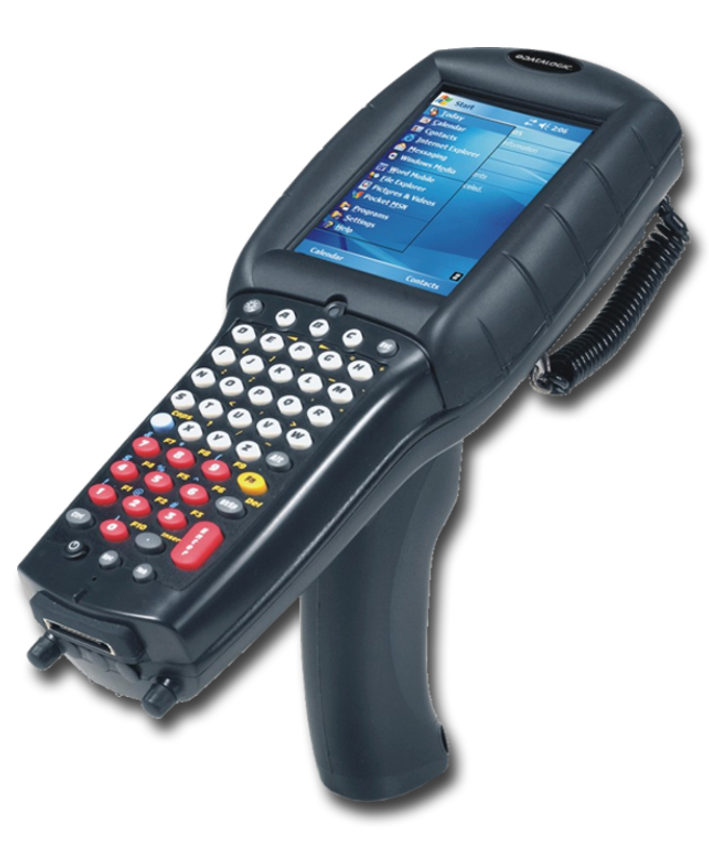 Application:
 Retail: Mass and General Merchandisers, Warehouse Clubs, Do It Yourself, Specialty, Pharmacy, Grocery and Convenience Stores – Store management, Inventory, Asset tracking, Shelf replenishment, Price management, Order Management, Assisted sales, Mobile POS (e.g. Line busting)
 Warehouse Management – Inventory, Asset tracking, Picking, Shipping/receiving, Shelf replenishment, Price management, Put away, Cross docking
 Field Force Automation: Sales, Service and Courier – Workforce Management, Parcel Pick-up and delivery, Proof of Delivery, Fleet Management, Access Control, Inventory management, Order management, Order and price look-up, Mobile CRM, Route management
Communications: GSM/GPRS/EDGE, UMTS HSDPA, 802.11b/g, Bluetooth, GPS
OS: Windows CE, Windows Mobile
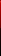 Datalogic Mobile
Retail Systems – Bulgaria
IT solutions driving your business
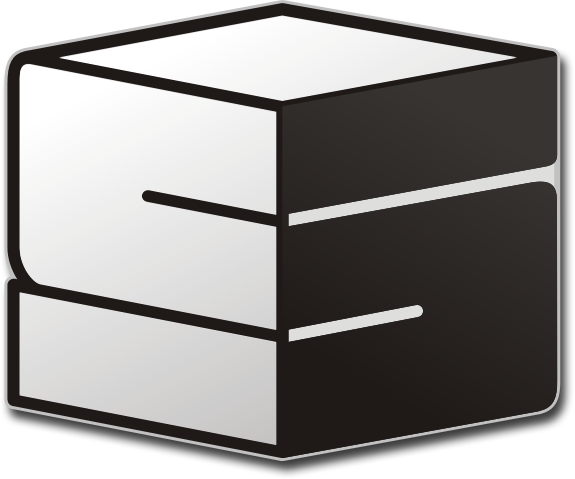 EAS anti-theft security and loss prevention
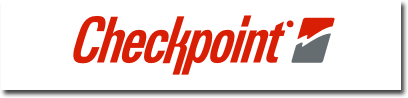 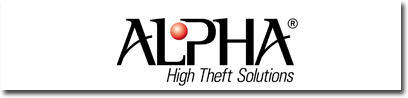 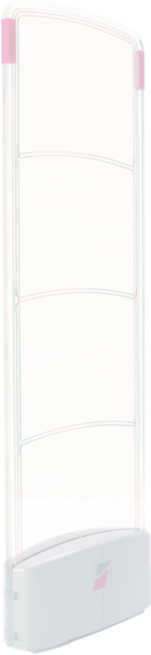 EAS anti-theft and loss prevention systems. Technologies:
 Radio-Frequency (RF)
 Electromagnetic (EM)
 Dual-technology (RF+EM)
 Dual-technology (RF+RFID)

 Source Tagging programmes for protecting goods at the point of manufacture
Rich portfolio of security elements for protecting merchandise against theft:
 General purpose hard tags and soft tags
 Special application tags for apparel, food, bottles, glasses, blister packages, CD/DVD, etc.
 Special protection for high-risk items with keepers, spiders, cable locks, etc.
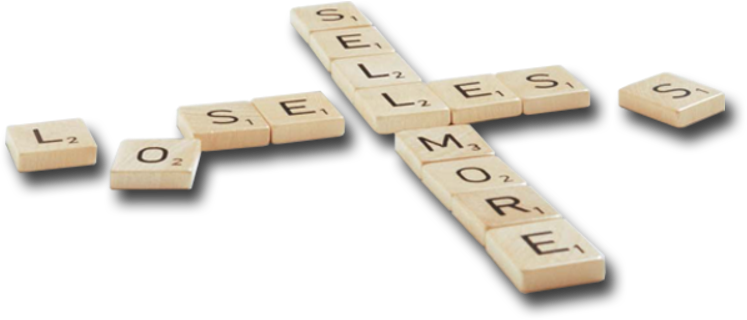 Complete Shrink Management Solutions

 ShowSafe™ loop protection system for expensive merchandise and samples on open display (cell phones, cameras, notebooks, LCD&TV, GPS and other electronics)
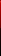 Checkpoint
Retail Systems – Bulgaria
IT solutions driving your business
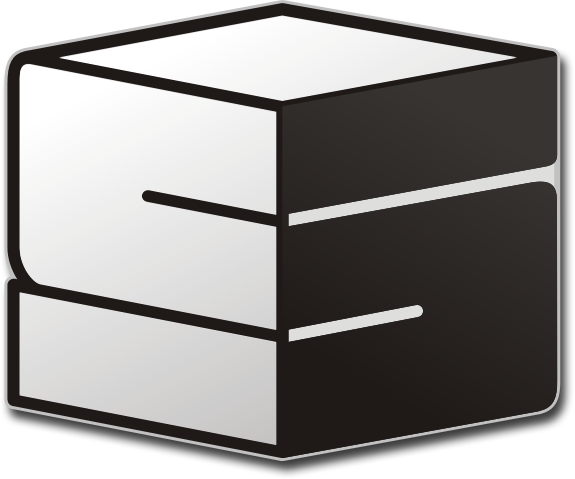 Retail MerchandisingSolutions
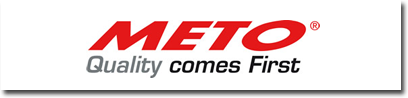 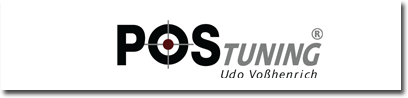 Retail Merchandising Solutions help increasing your sales by improving visual communication with your customers, emphasize your promotional messages, achieve pleasant shopping environment and distinctive look to your store.
Store communication:
 Fresh goods merchandising
 Emotional sales promotion
 Shop-in-shop
 Exterior communication
 Brand image
 Customer direction systems

Shelf communications:
 Customer direction systems
 Shelf optimization systems
 Product information systems
 Checkout merchandising
 Article security
Communication and promotion:
 Price-marking
 Information
 Promotion
 Identification / controlling / security
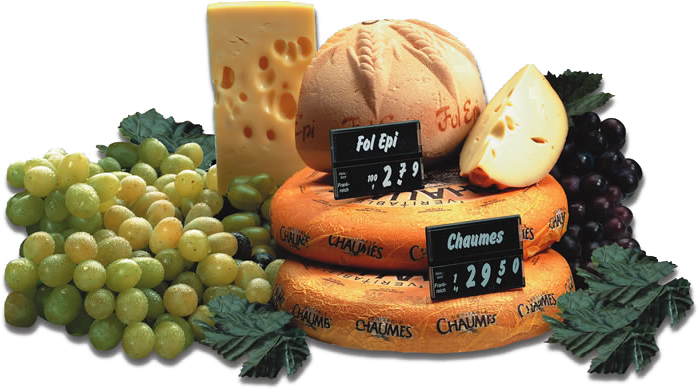 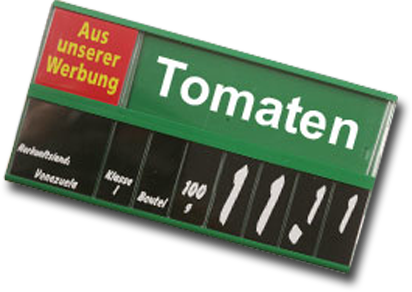 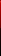 Checkpoint, POS Tuning
Retail Systems – Bulgaria
IT solutions driving your business
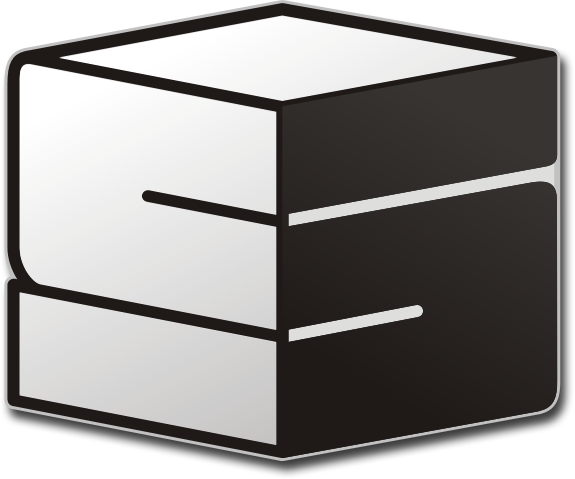 POS hardware
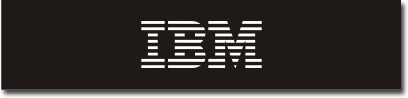 POS hardware with proven reliability:
 SurePOS™ POS-systems
 Self-service and self-checkout systems
 Kiosk terminals
 POS Peripherals:
 SurePoint™ touch-screen displays
 SureMark™ POS printers
 POS keyboards
 Cash drawers and tills
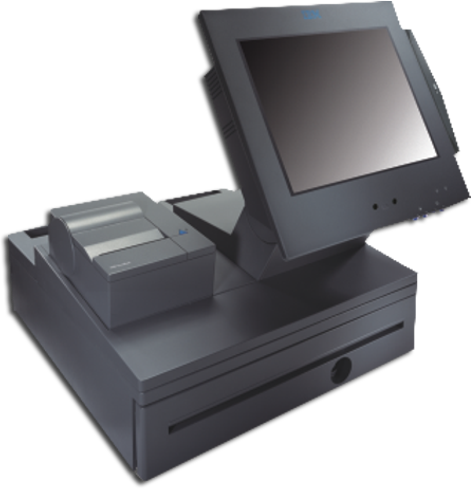 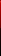 IBM
Retail Systems – Bulgaria
IT solutions driving your business
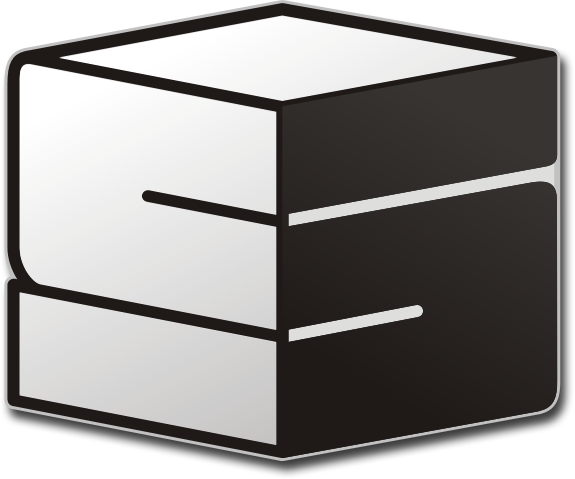 Electronic scales
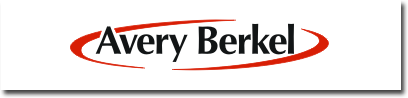 Electronic scales:
 MP series – Windows PC-based system scales and printers
 XM series – PC-based system scales and printers
 M2 series – high-end system scales and printers
 IM series – middle range system scales
 IX series – economic range system scales
 FX series – POS and price-computing scales
 Automatic and semi-automatic weigh-wrapping machines – WA/WS series
 Applications and features – weighing, counting and labeling, fresh counter operation, receiving, pre-pack, vendor and self-service operation, touch-screen operation, point-of-service multimedia advertising
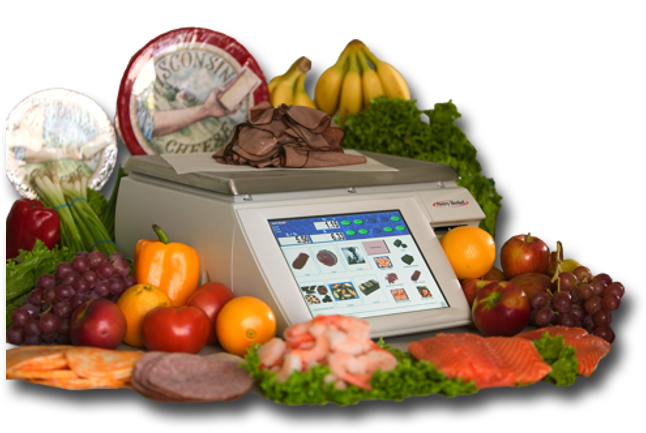 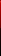 Avery Berkel
Retail Systems – Bulgaria
IT solutions driving your business
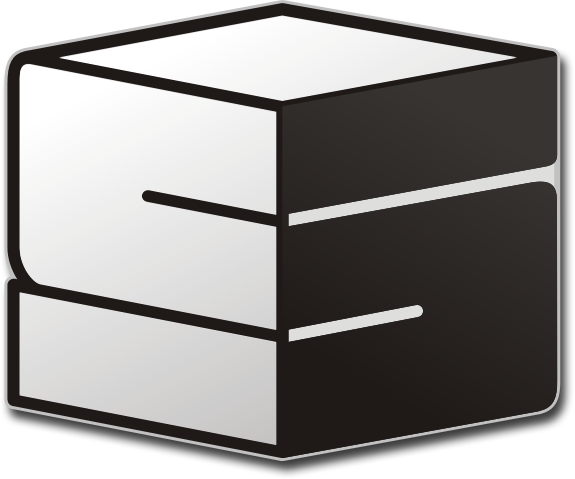 Electronic Shelf Labels
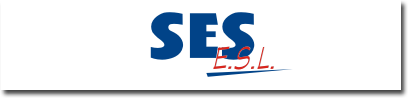 Key system features:
Automated price changes save time, consumables and human work-force
 No more problems with incorrect prices on the shelf
 Gain additional benefits by more flexible pricing policy
 Flexible time-based promotions (e.g. “happy hour”), weak-time discounts, overnight prices
 Facilitates inventory control, preparing daily orders and shelf replenishment conforming to the store’s planogram
Localized Bulgarian version is available
 Shows prices both in LEVA and EURO currency plus price per 1 kg / l / m / pc
 Patented locking mechanism for easy removal and anti-theft protection
 Patented communication technology providing reliable transmission
 Communication does not interfere with other wireless equipment
 Long battery life with option for battery replacement
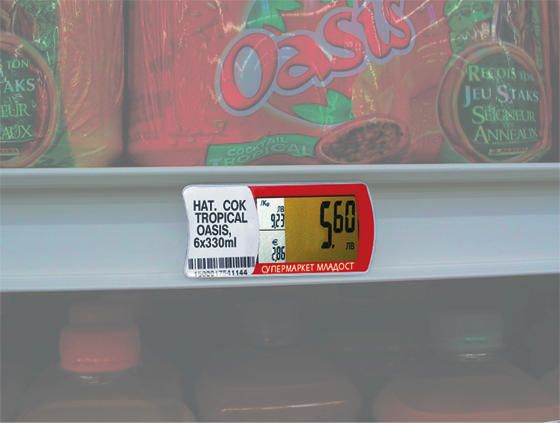 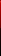 SES E.S.L.
Retail Systems – Bulgaria
IT solutions driving your business
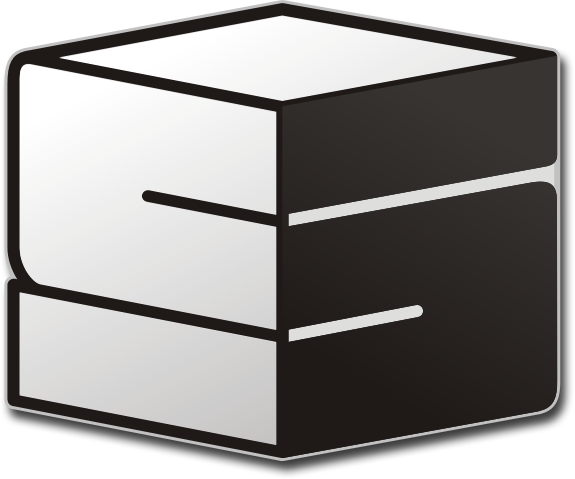 After-sales support and repair services
We take care that your investment serves you long time trouble-free by providing various support options:

 Remote support over the Internet
 Local on-site support
 Warranty and after-warranty support
 Flexible maintenance plans with spare equipment
 Maintenance audits
 Consultancy
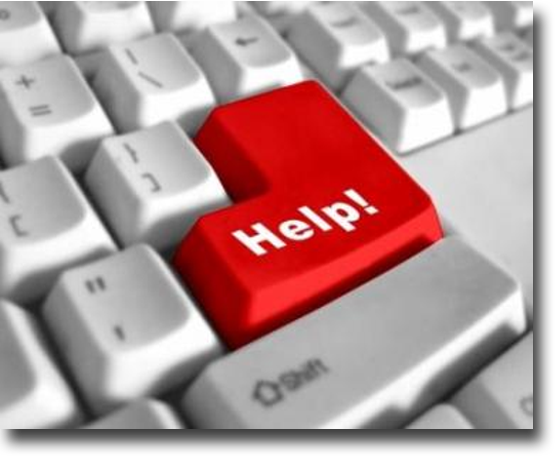 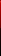 Support
Retail Systems – Bulgaria
IT solutions driving your business
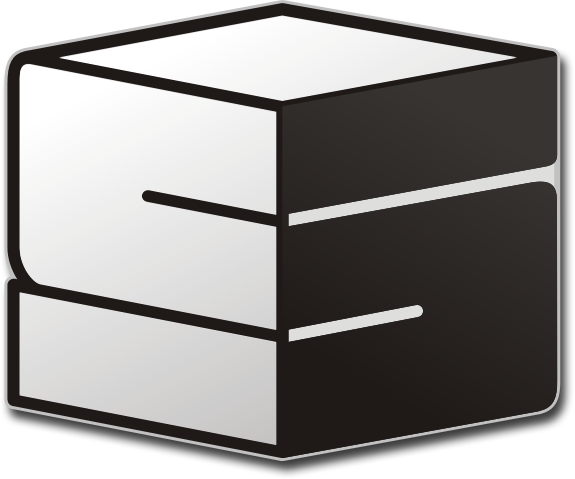 Have a question ?
Just remember –we’ re here to help!Call us on +359 700 1 08 07 ore-mail to office@retailsys.bg
?
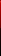 Questions ?
Retail Systems – Bulgaria
IT solutions driving your business
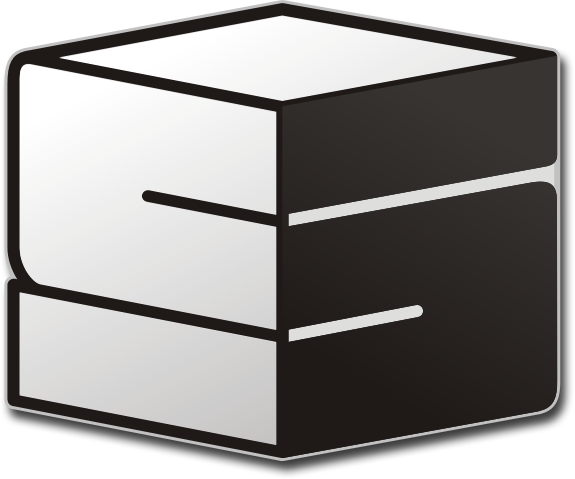 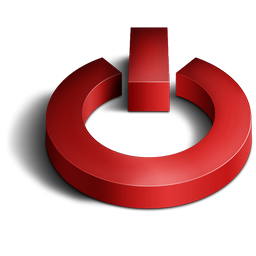 Thank you!
Contacts:+359 700 1 08 07www.retailsys.bg
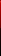 Thank you!
Retail Systems – Bulgaria
IT solutions driving your business
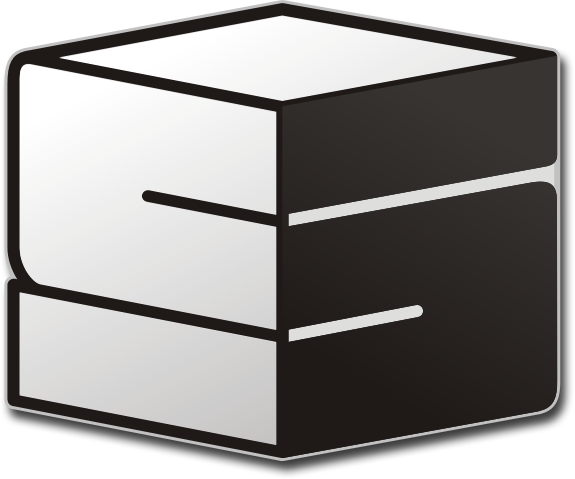